National Viral Hepatitis Control Program
SDG goal 3.3 to ….combat viral hepatitis
Program launched by the Hon’ble HFM in July, 2018

Laboratory and treatment guidelines along with operational guidelines were released

Free treatment for Hepatitis B included in addition to Hepatitis C – February, 2019

Launch of MIS portal for paperless recording & reporting of data & the national helpline (1800-11-6666) in July, 2019
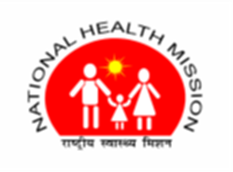 Update Till Date
435 Master Trainers trained at National level for diagnosis, management and M&E across the country. 

Treatment services started in 19 states in model treatment centres (MTC)
	53,390 have been screened for hepatitis C 
	19,997 patients have been put on treatment for hepatitis C

Two sensitization workshop for state nodal officers & two rounds of Video Conference for monitoring held

Steering Committee & Injection safety Committee revised
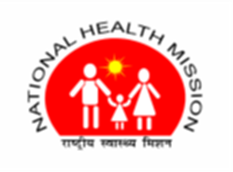 Request to States
Prepare for starting Hepatitis B management services in December 2019.

Accord wide publicity to the national helpline (1800-11-6666)

100% cash grant has been released.
Open child accounts at all level (as per practice in state)
Transfer funds to Programme. 

States may enter into rate contracts for up to 25% of their annual requirements of drugs and kits; and procure the drugs and kits
Avoid stock outs
Specifications shared.
Funds may be used from cash grant or free drugs\diagnostics.

Screen all high risk populations in 2019-20 in campaign mode.
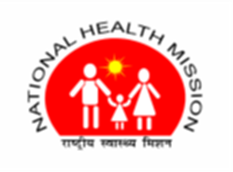